The Ultimate Discovery Catalog
ER&L -  March 2013
Jose Luis Andrade
President of the Americas
Papers
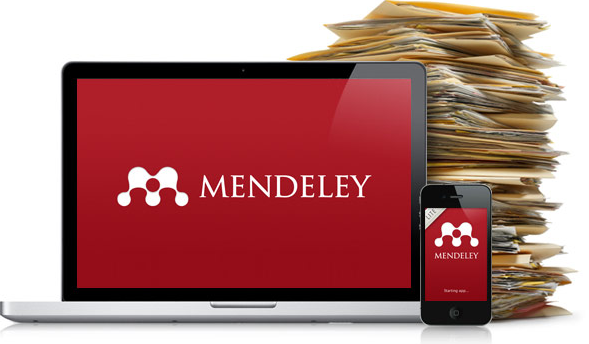 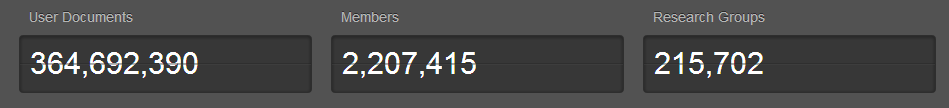 [Speaker Notes: Brief Introduction to Mendeley.

Mendeley Unique: 80+ million unique documents
Web of Knowledge / Scopus: 49 million

Made possible by the collective libraries of 2.2 million researchers.]
Search
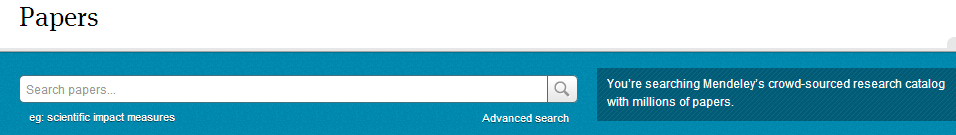 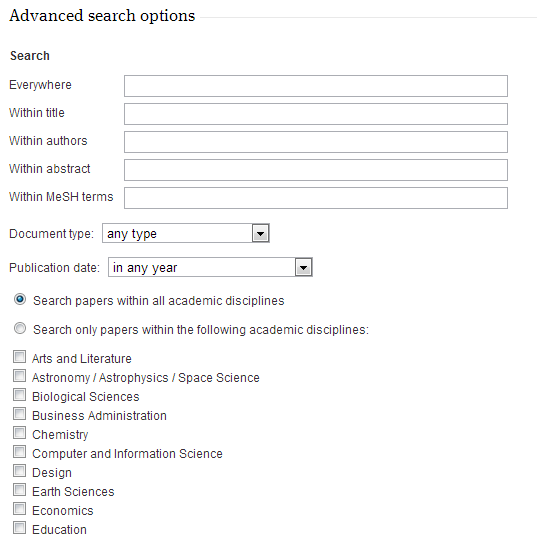 [Speaker Notes: Ability to Search for papers.]
Browse
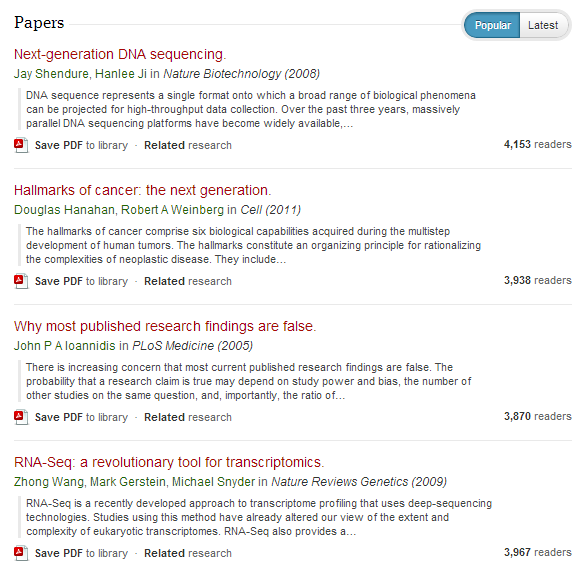 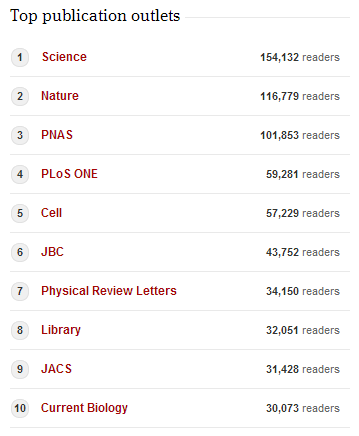 Discipline
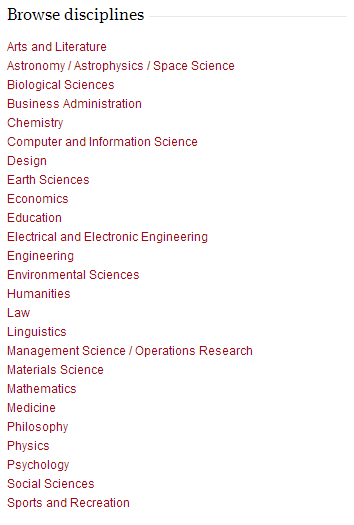 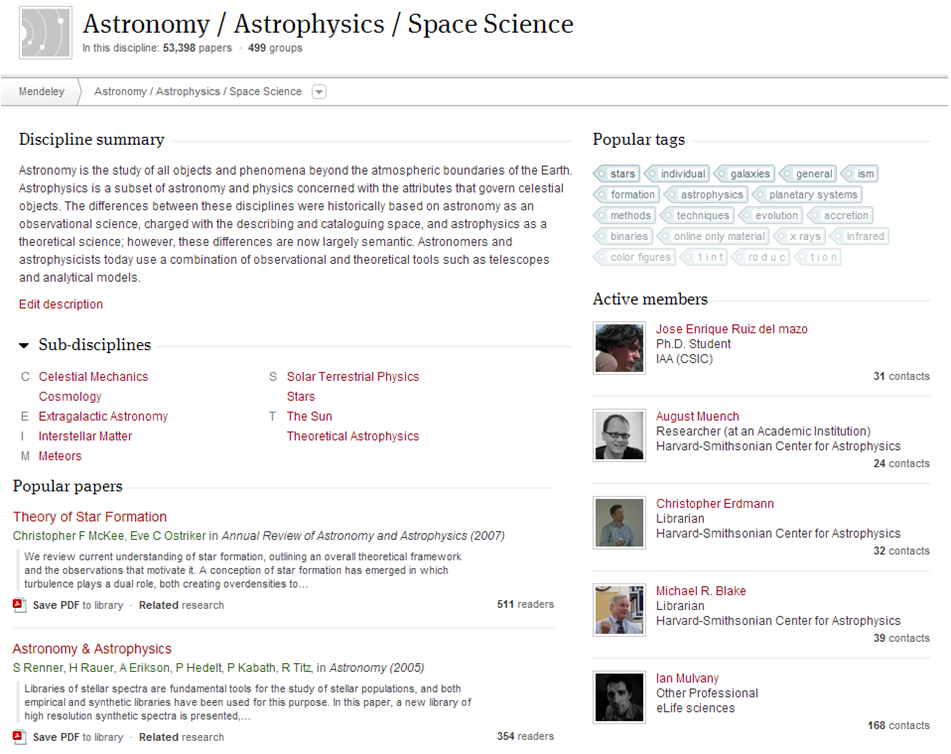 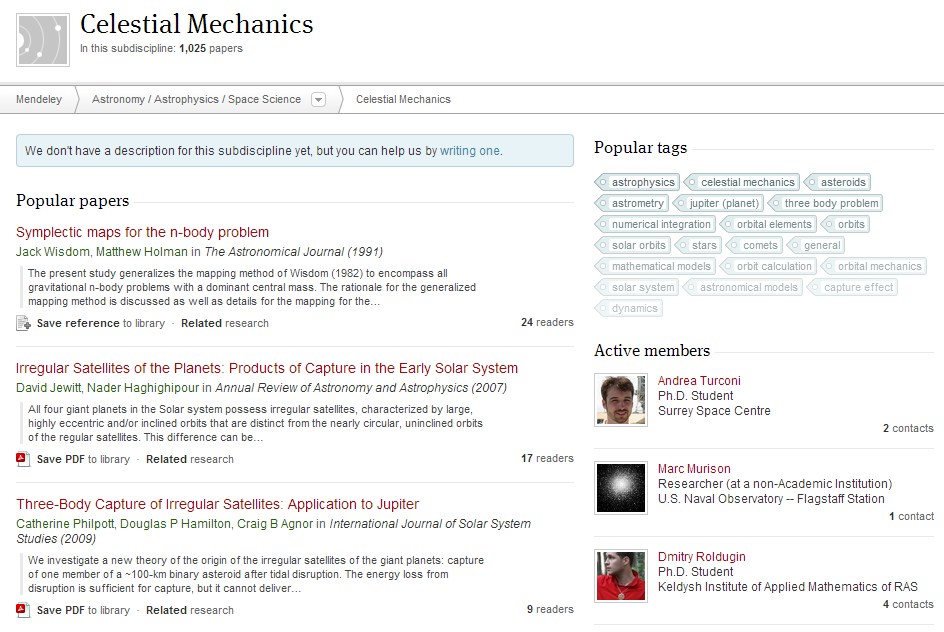 Tags
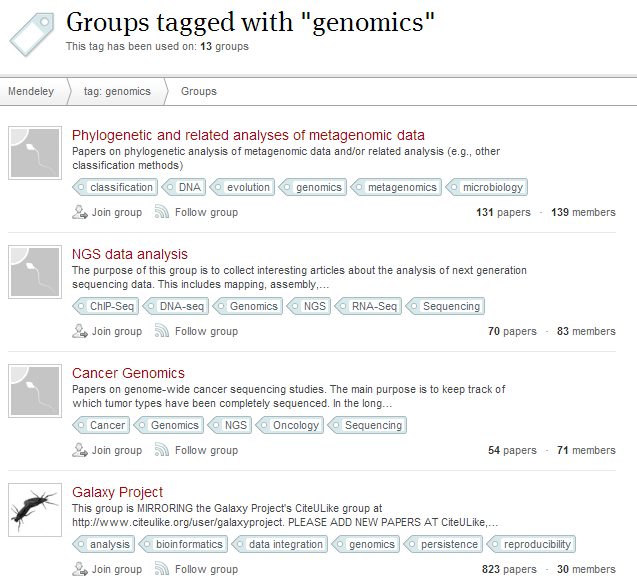 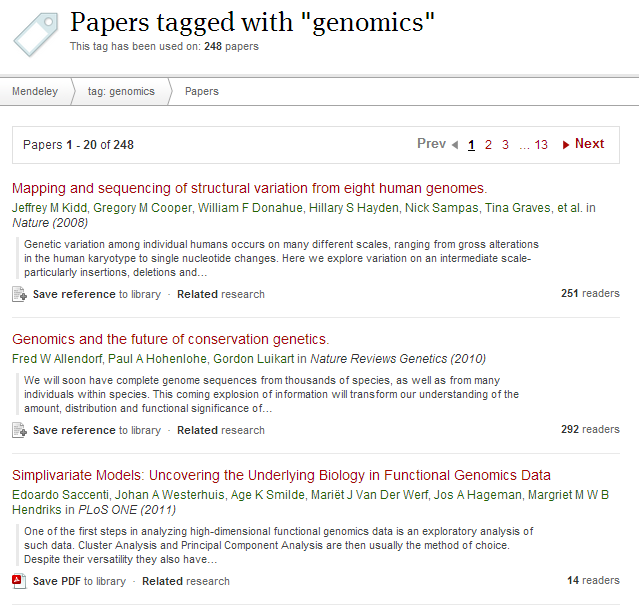 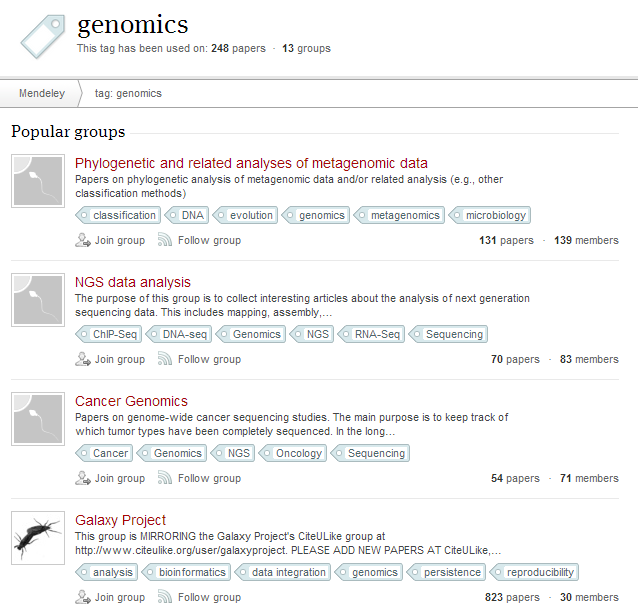 Peers
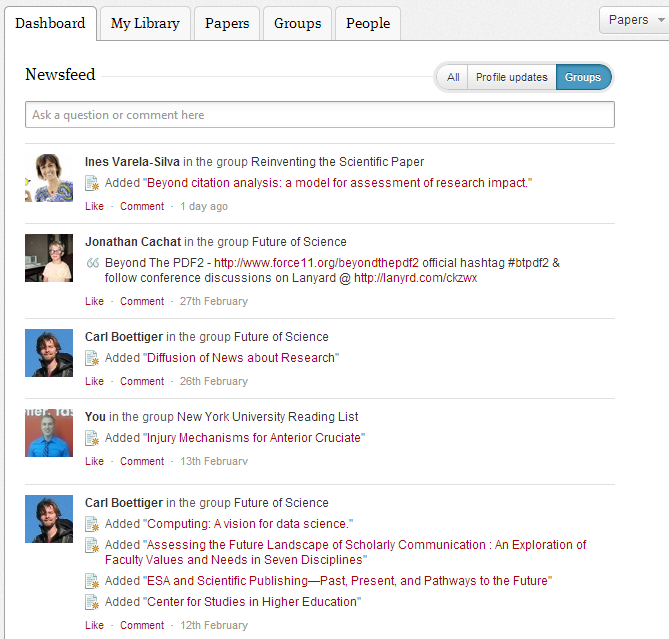 Groups
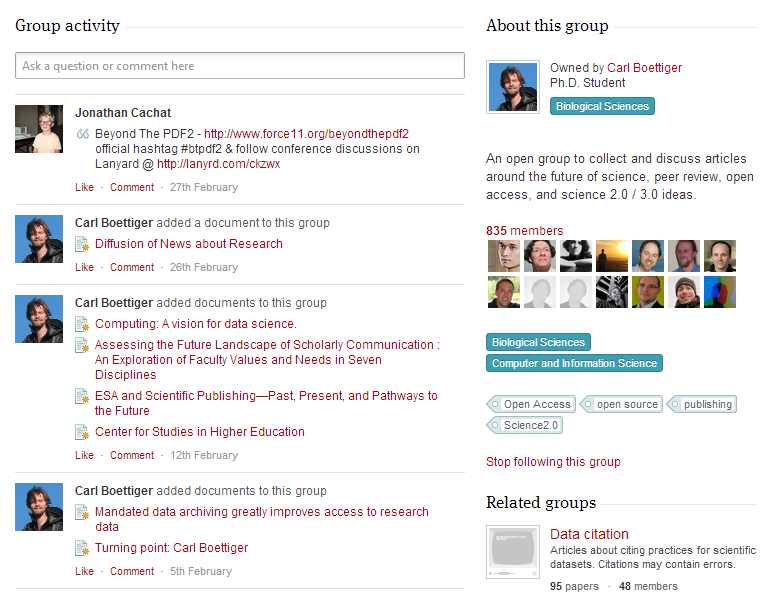 Access / References / Related Papers
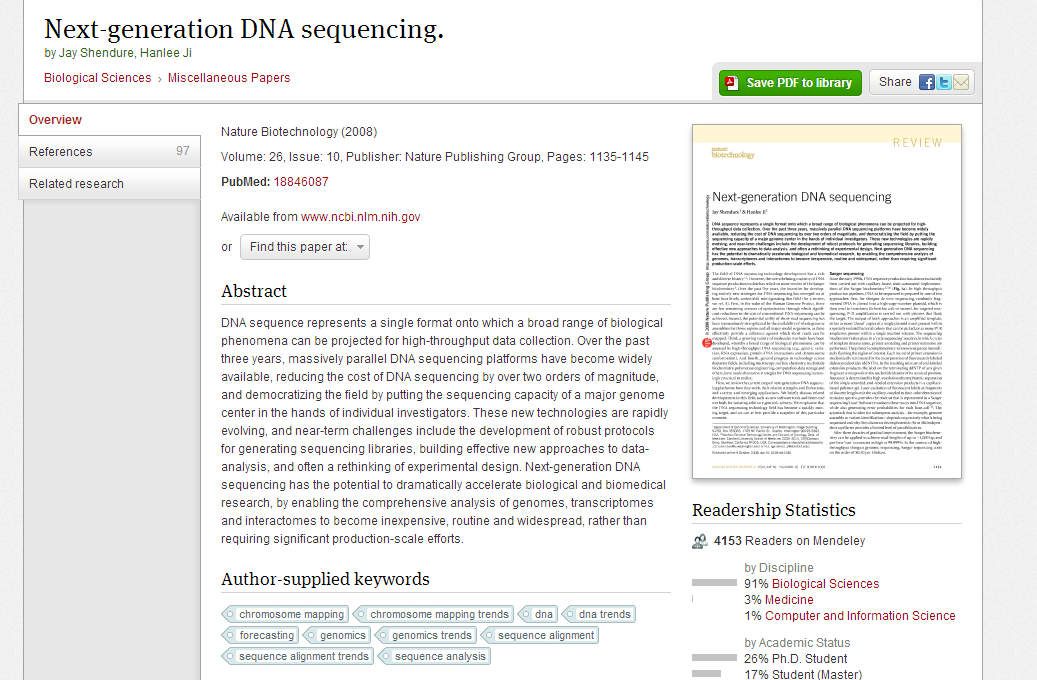 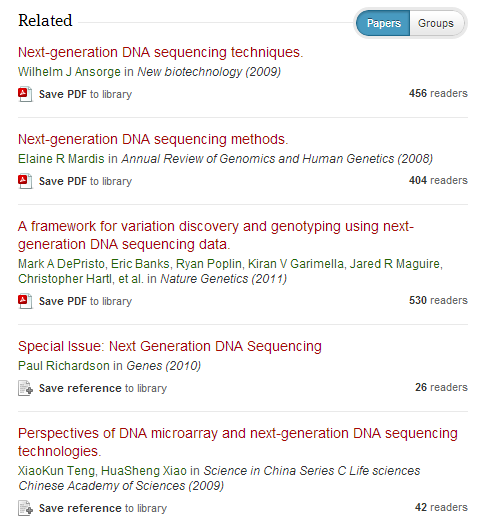 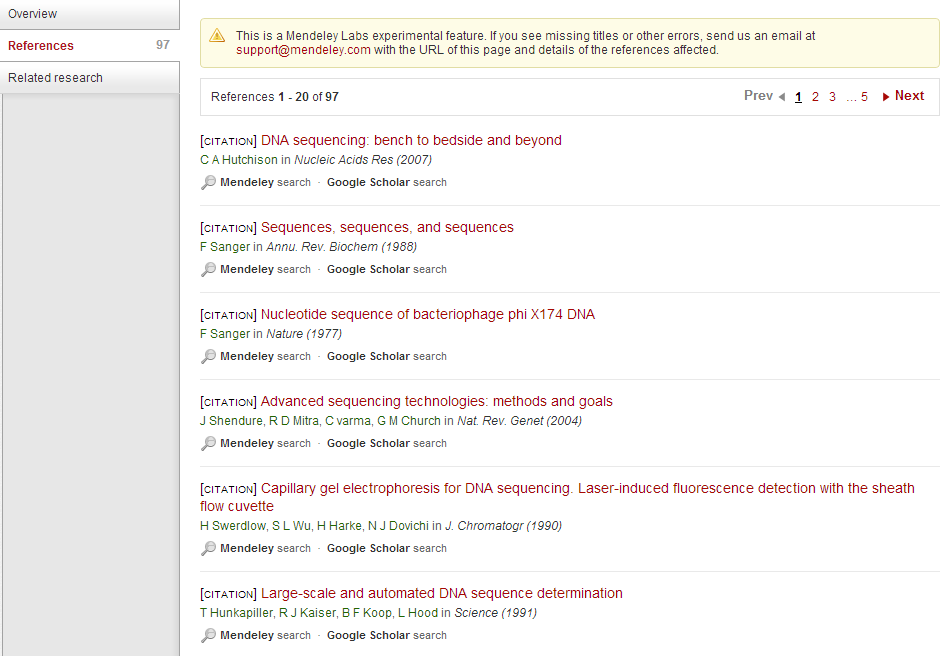 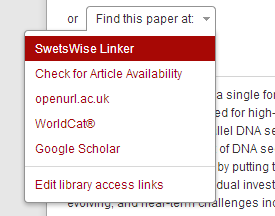 Suggest
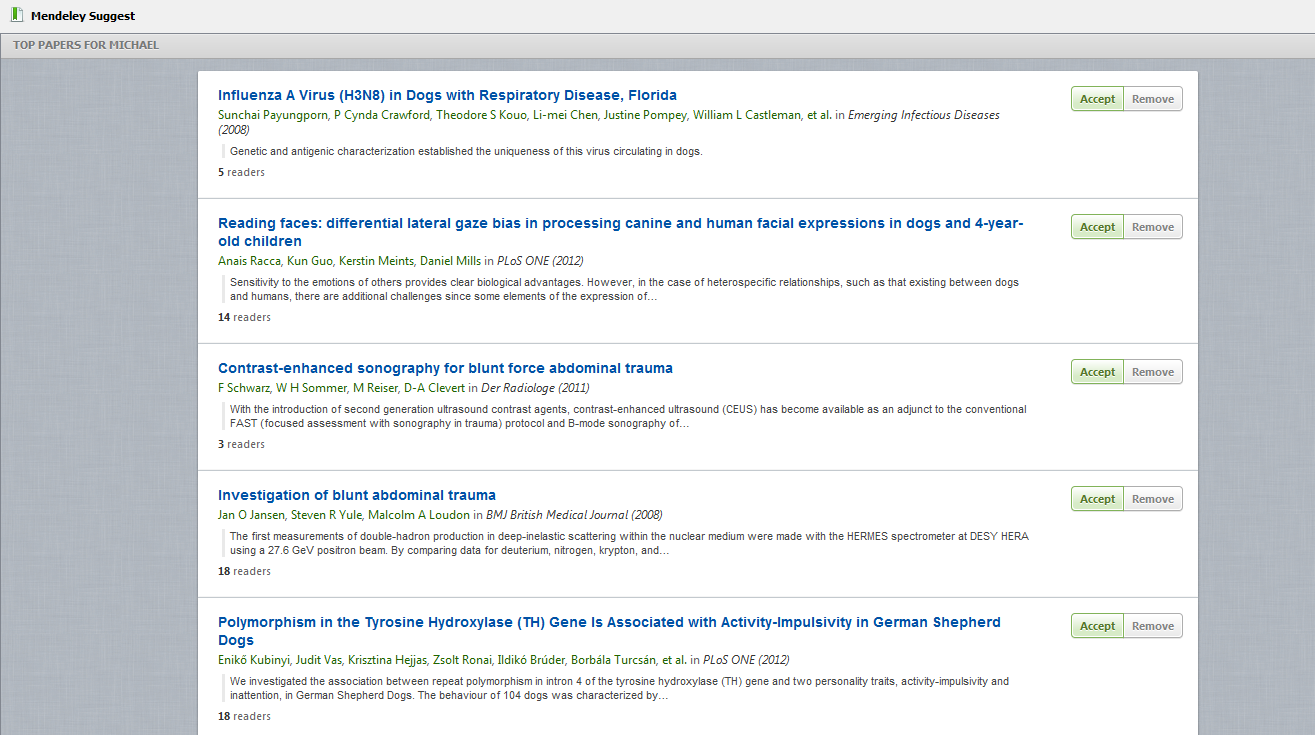 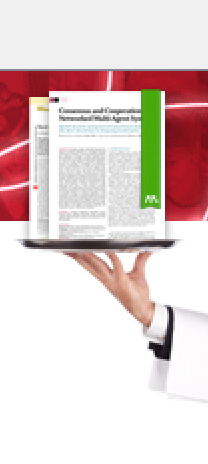 [Speaker Notes: Mendeley Suggest uses collaborative filtering: http://en.wikipedia.org/wiki/Collaborative_filtering.]
MIE
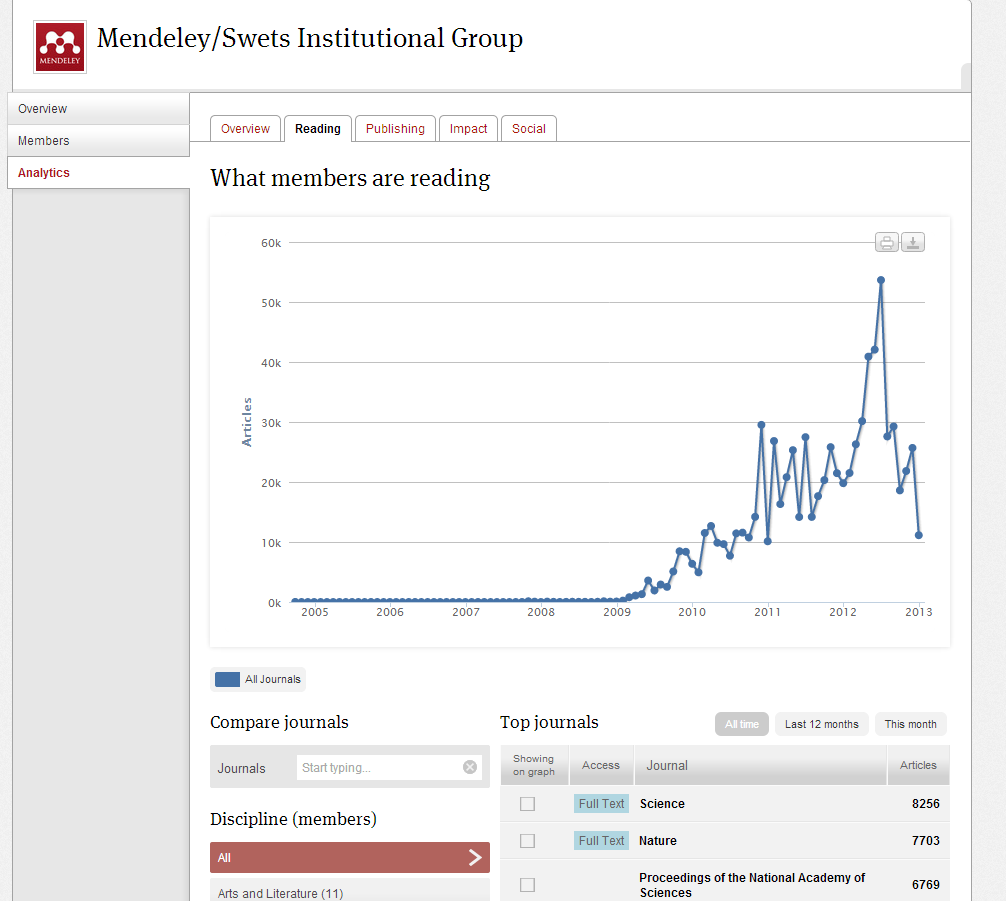 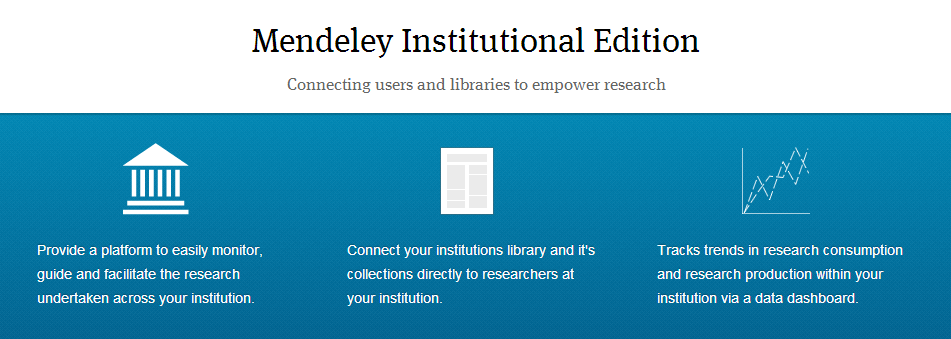 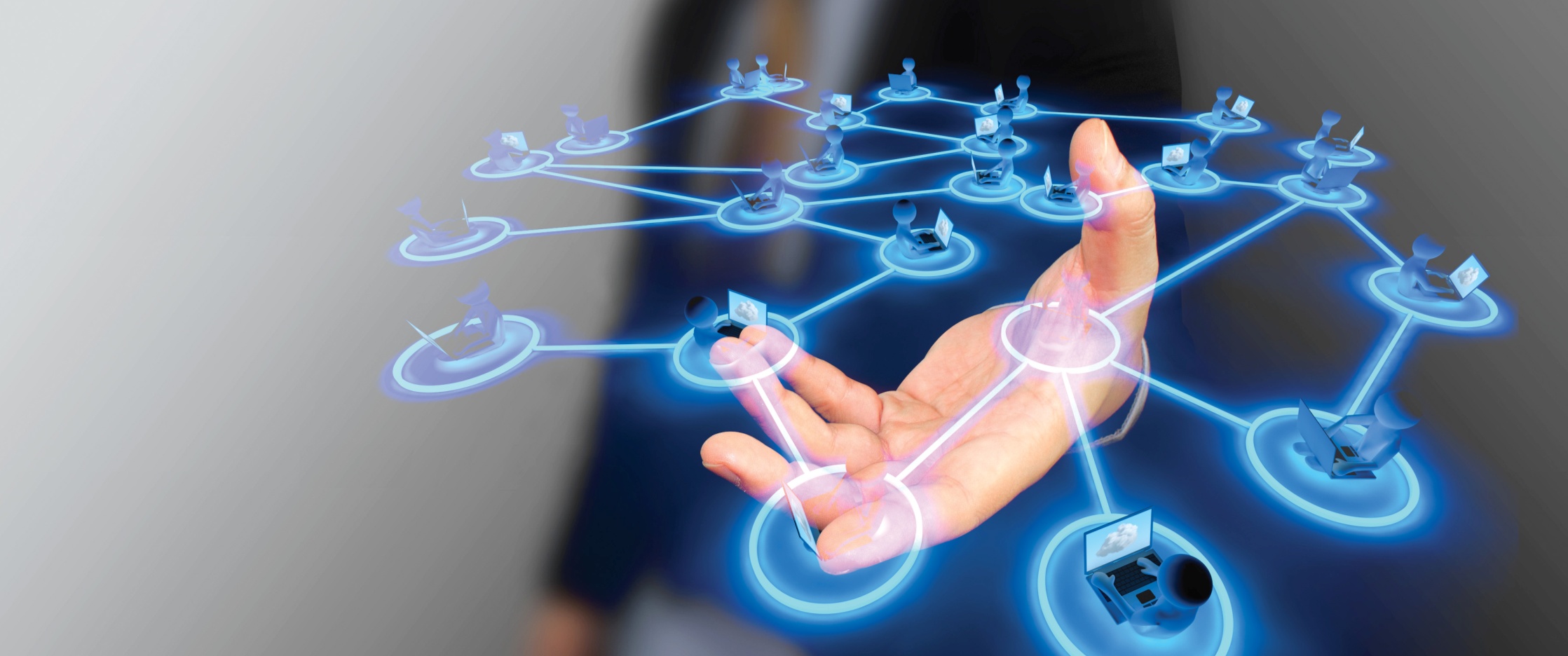 Thank you!